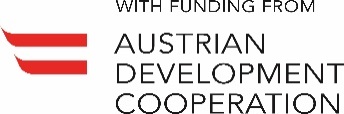 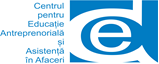 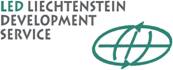 CeDA educaŢie pentru CARIERĂ ȘI EDUCAȚIE antreprenorialĂ
13.09.2016
dr. Lia Sclifos, manager al proiectului REVOCC, CEDA
Parteneri principali:
Ministerul Educației
Ministerul Muncii, Protecției Sociale și Familiei / Agenția Națională pentru Ocuparea Forței de Muncă (ANOFM)
Ministerul Economiei
Consiliile Regionale ale directorilor ȘP
KulturKontakt, Austria
Centrul Media pentru Tineri
Donatori:
Agentia de Dezvoltarea Austriaca
Serviciul de  Dezvoltare din Lichtenstein
2
Educație pentru carieră - REVOCC
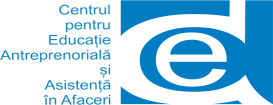 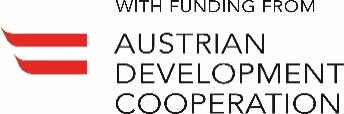 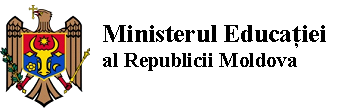 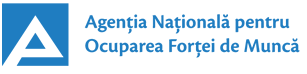 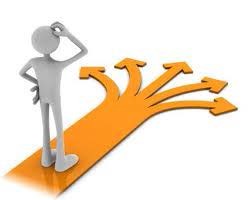 Educație pentru carierăObiective specifice
Obiectivul nr.1. Sporirea calității Orientării Profesionale și Consilierii în Carieră la nivelul învățămîntului secundar și profesional tehnic secundar  

Obiectivul nr. 2. Fortificarea capacității instituționale a furnizorilor de servicii extrașcolare de ghidare în carieră,  crearea și implementarea unor servicii noi
Educație pentru carieră
Studiu inițial
Vizită de studiu – Austria
Elaborarea conceptului de educație pentru carieră axat pe 4 piloni:

Informare
Autocunoaștere
Marketing
Decizii axate pe valori

Planificarea activităților
Sistemul de competențe
Educație pentru carieră. Activități
Revizuirea modulului ”Dezvoltare personală și proiectarea carierei”:
Educația civică
Dirigenție

Elaborarea materialelor pentru elevi, profesori și diriginți – asigurarea sinergiei

Selectarea școlilor pilot

Formarea cadrelor didactice

Pilotarea materialelor

Formularea concluziilor și a recomandărilor
Scopul Modulului: Dezvoltarea competenţei de proiectare a carierei
Elevilor le-a placut modulul, au apreciat instrumentele propuse - 89 % s-au implicat activ la orele de dirigenție

Majoritatea proiectelor elaborate au fost aplicate fără dificultăți. 

65,6% din diriginți au colaborat cu profesorii de educație civică și alte persoane

Procesul de pilotare a demonstrat că ghidarea elevilor în carieră se poate realiza:
la orele de dirigenție
La orele de educația civică și, 
infuzional, la toate disciplinele de studiu prin care pot fi promovate profesii specifice domeniului învățat
Recomandări
Aprobarea modulului de Miniserul Educației. Implementarea lui la scară națională 
Revizuirea proiectării anuale. Modulul  trebuie predat  în semestrul I sau inceputul semestrului  II

Asigurarea sinergiei. Modulul  la dirigenţie să fie predat  simultan cu modulul similar la Educație civică
Revizuirea numărului  de ore şi sau elaborarea unui curs separat de ”Dezvoltare personală și proiectarea carierei”

Formarea cadrelor  didactice. Seminare regionale informative
Monitorizarea implementării materialelor în instituţiile de învăţămînt
Educația pentru carieră. Activități
Școala de vară pentru 70 fete
Revizuirea materialelor după pilotare
Editarea și distribuirea lor în toate instituțiile de învățământ
Seminare informative pentru cadrele didactice
Deschiderea a 3 Centre de ghidare în carieră: Chișinău (deschis), Soroca (27 septembrie), Cahul (22 septembrie)
Dotarea centrelor (mobilier, echipament, teste, materiale informative)
Formarea angajaților
Reconceptualizarea Târgurilor de carieră/Târguri pentru absolvenți
Formarea voluntarilor
Întâlniri cu oameni de succes în carieră
Emisiuni ”Educație pentru carieră” etc.
Etape în implementarea schimbărilor proiectate
Formarea cadrelor didactice
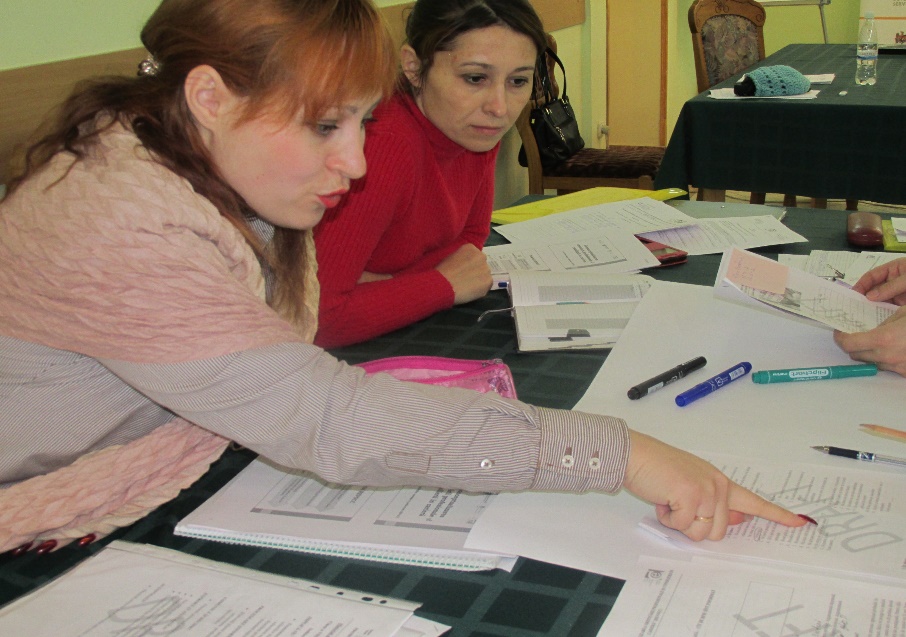 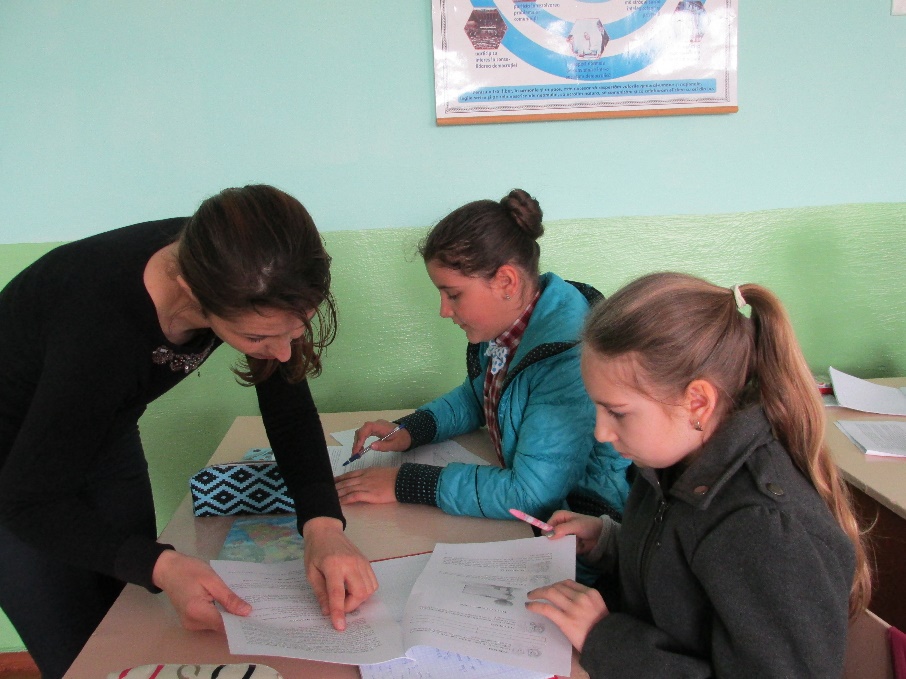 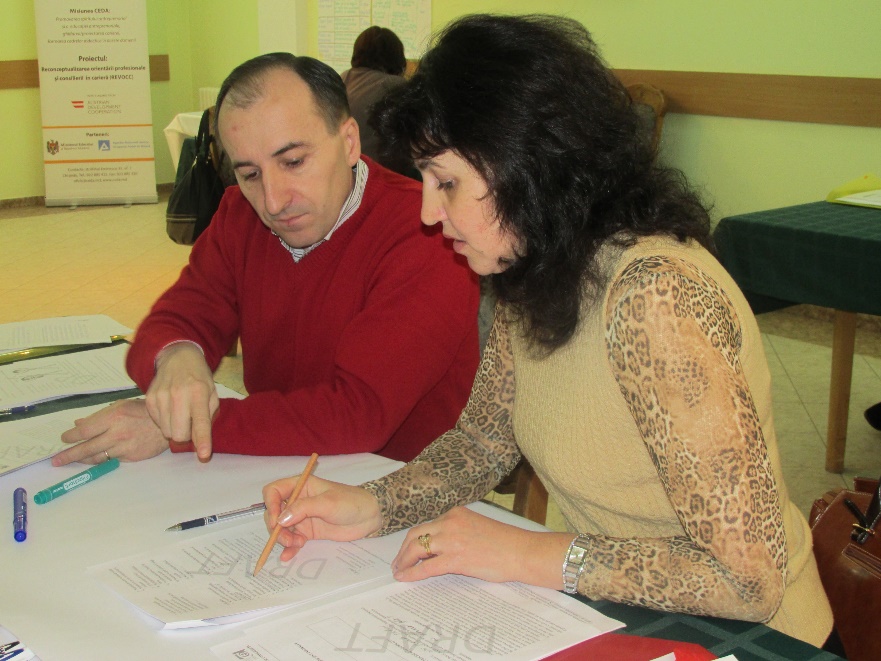 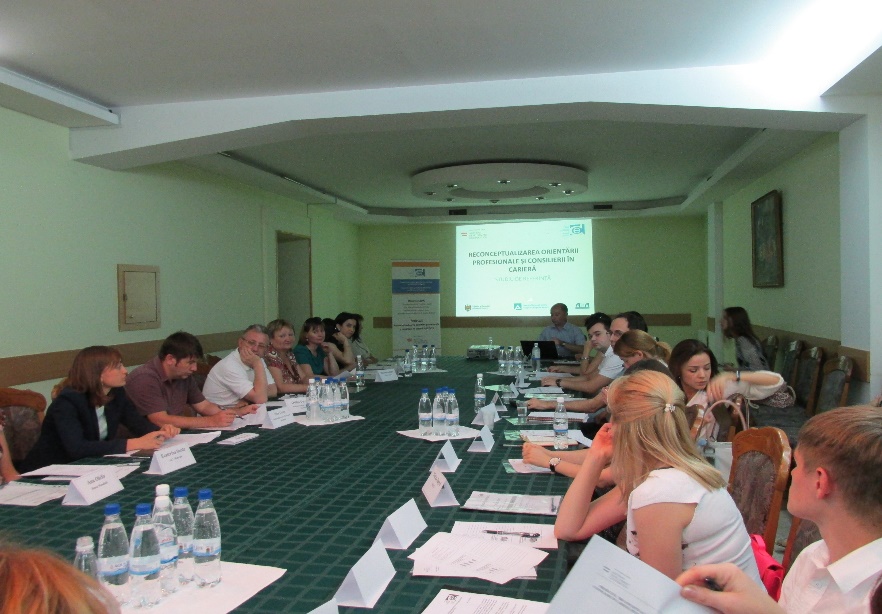 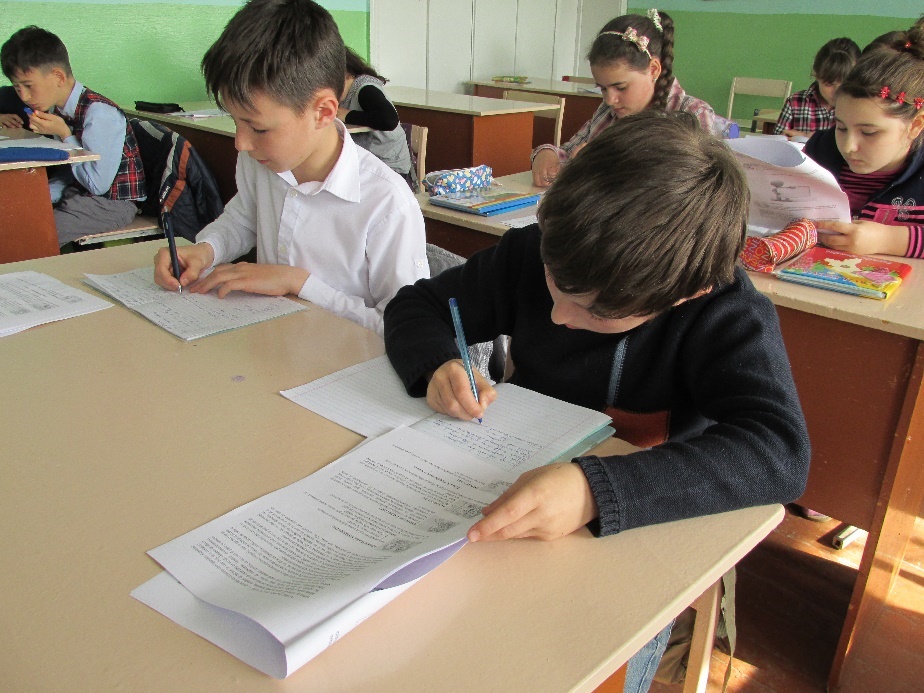 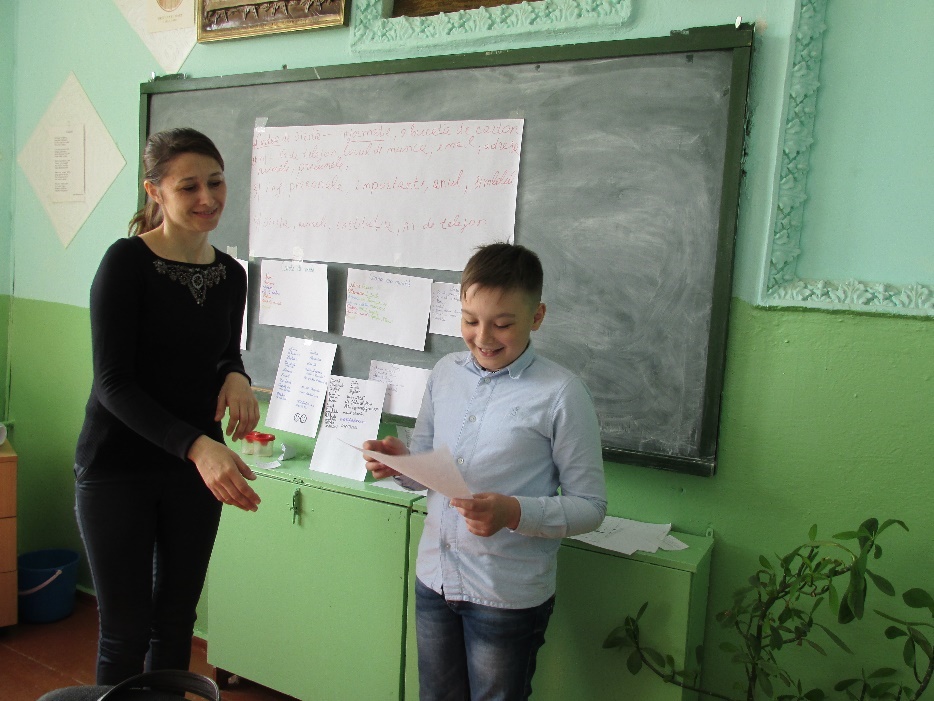 Prezentarea studiului și pilotarea materialelor
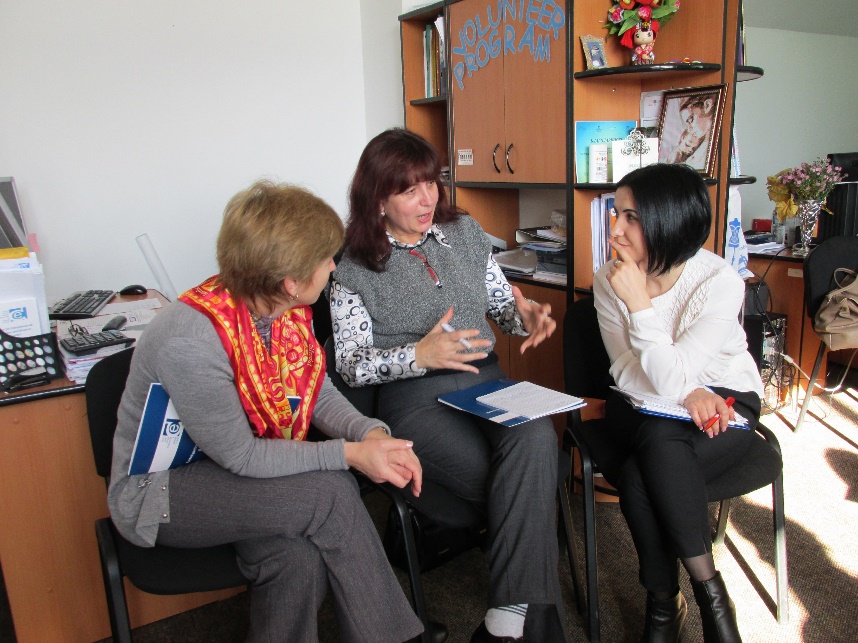 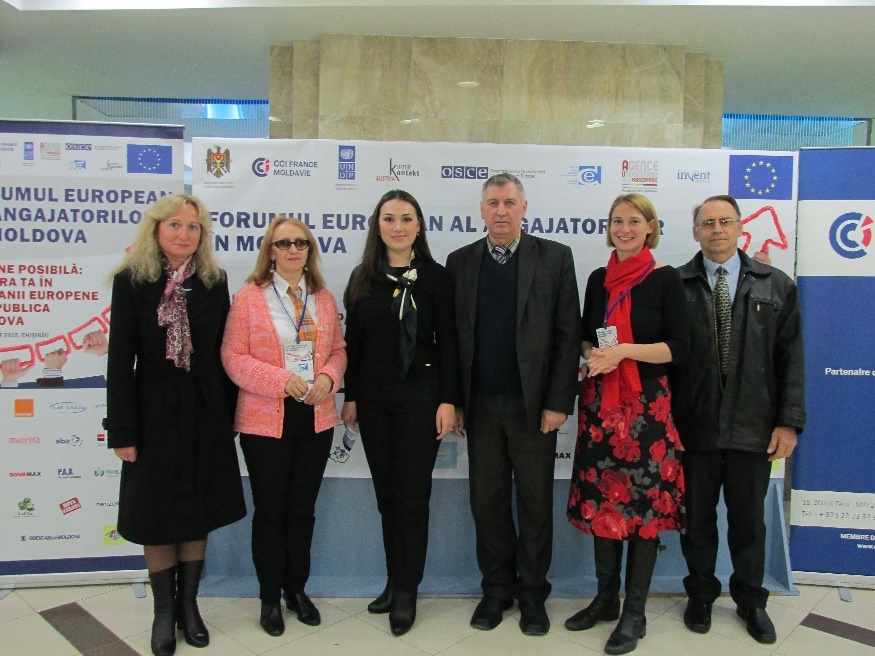 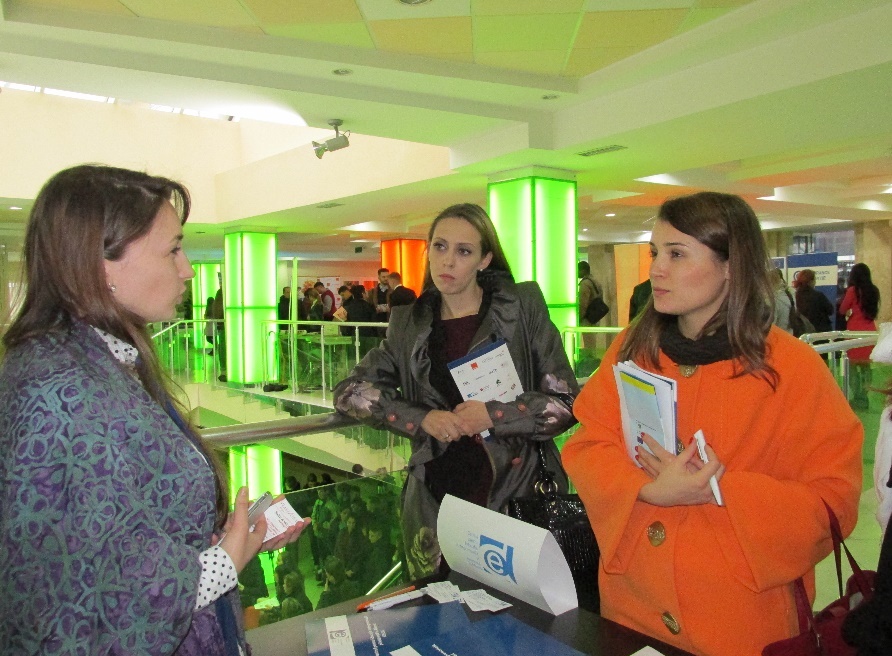 Servicii extrașcolare și Tîrguri de carieră
Vizita de studiu în Austria
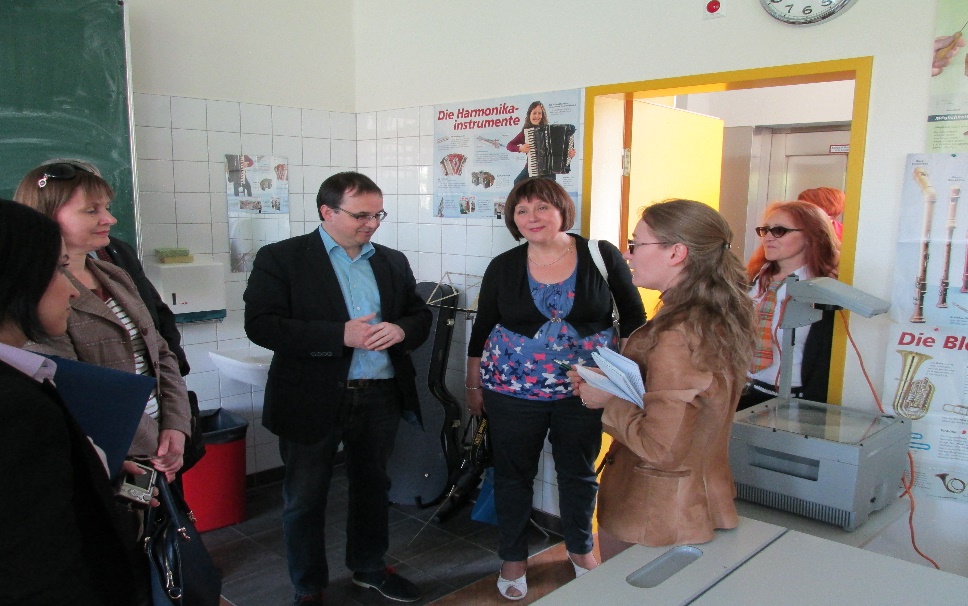 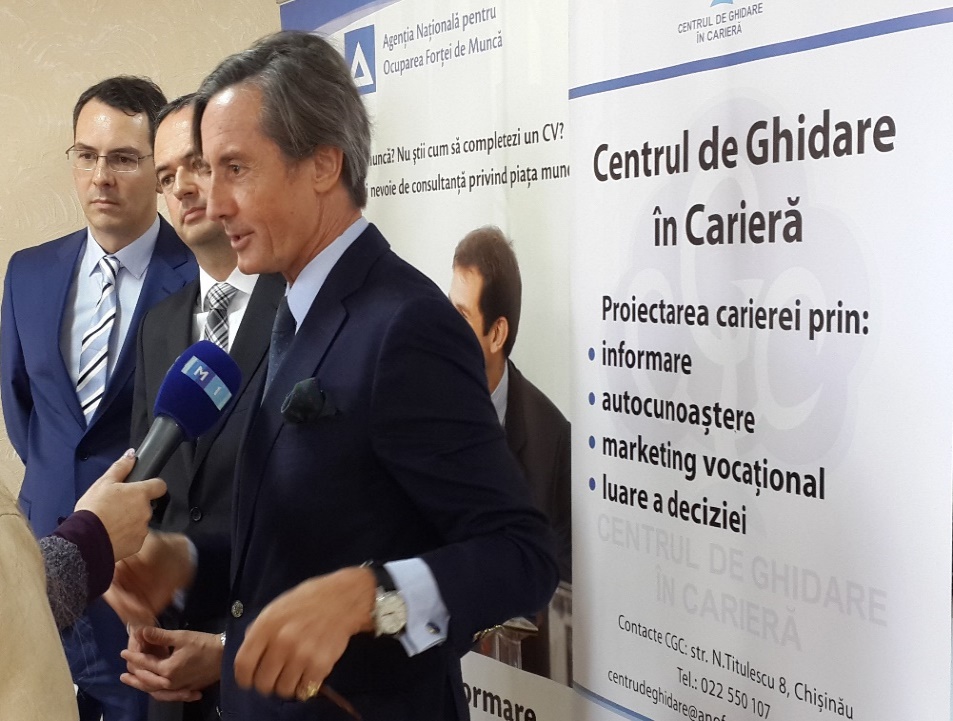 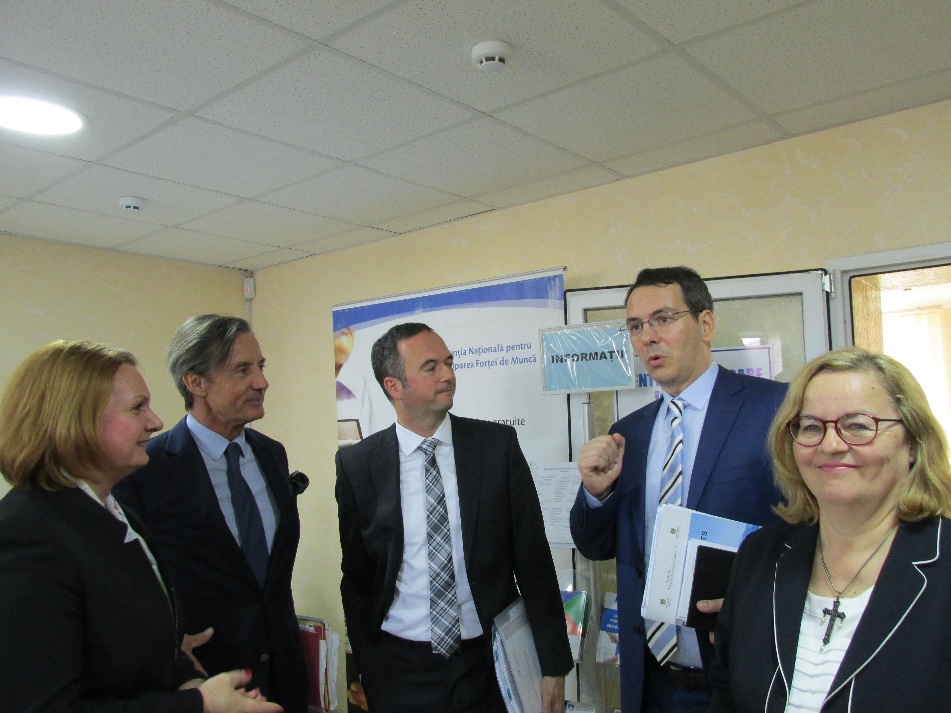 Deschiderea Centrului de Ghidare în Carieră. Chișinău
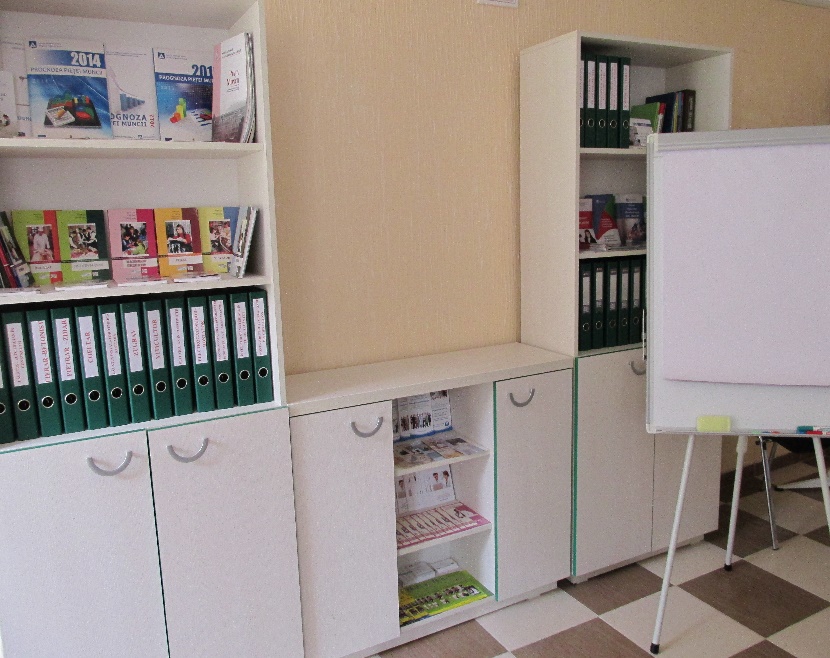 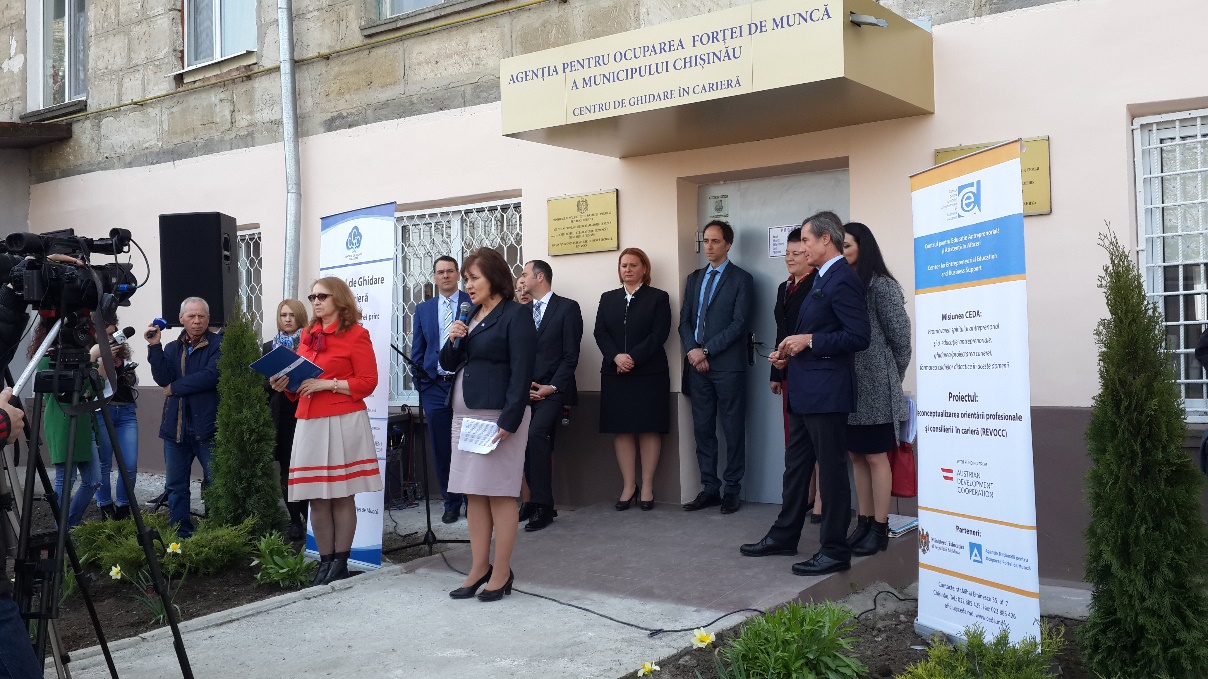 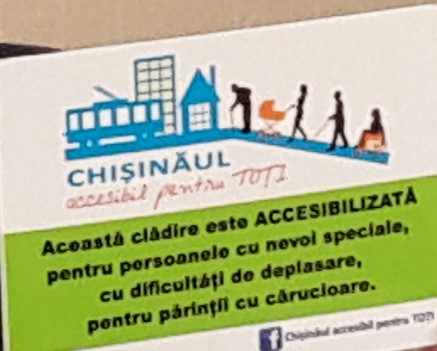 Deschiderea Centrului de Ghidare în Carieră. Chișinău
Educație antreprenorială – MEEETA 3
Educație antreprenorială. Activități
 
Dezvoltarea competenței antreprenoriale  

Generarea de venituri prin dezvoltarea şi implementarea planurilor de afaceri – dezvoltarea competențelor profesionale

Concursul planurilor de afaceri

Formarea absolvenților

Acordarea de granturi pentru inițierea unei afaceri
Educație antreprenorială. Realizari
“Filtrul” potentialilor antreprenori
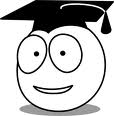 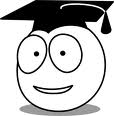 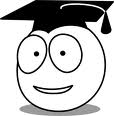 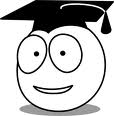 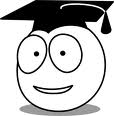 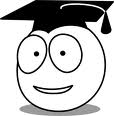 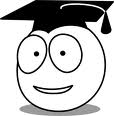 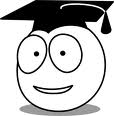 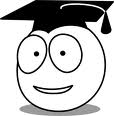 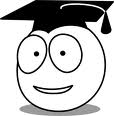 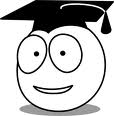 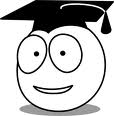 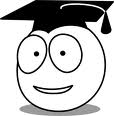 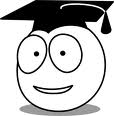 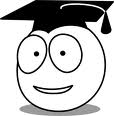 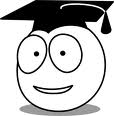 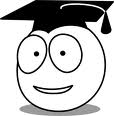 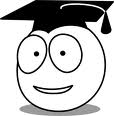 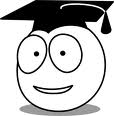 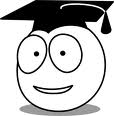 20
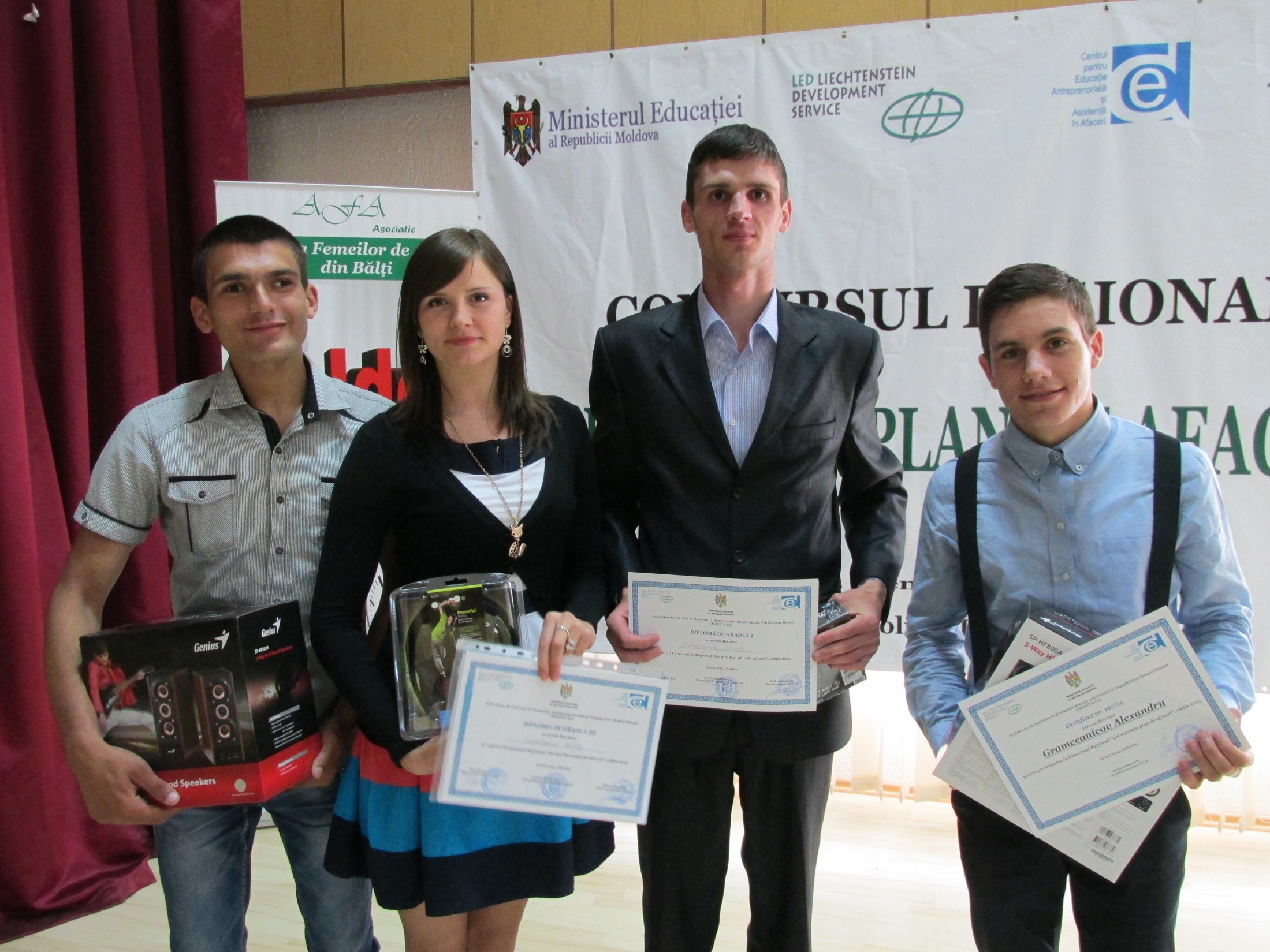 21
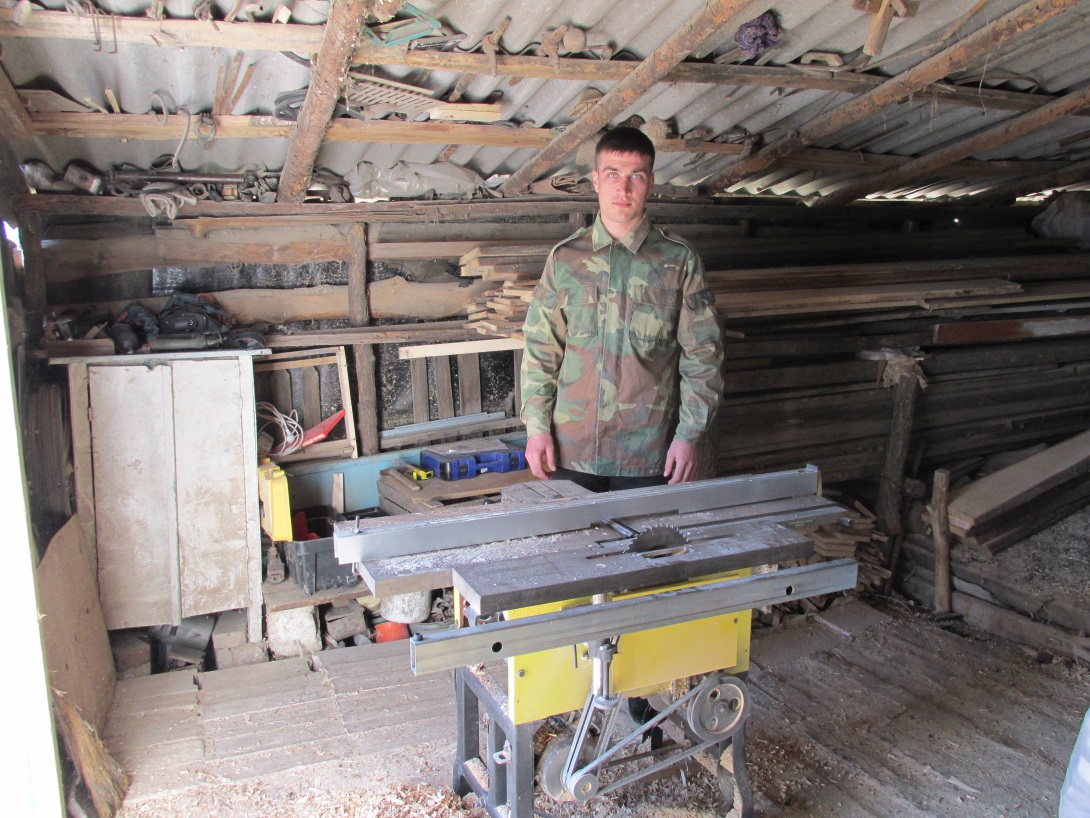 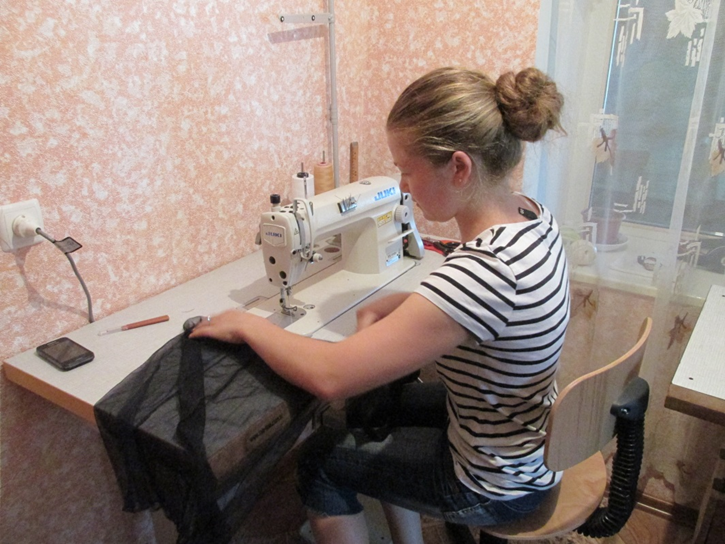 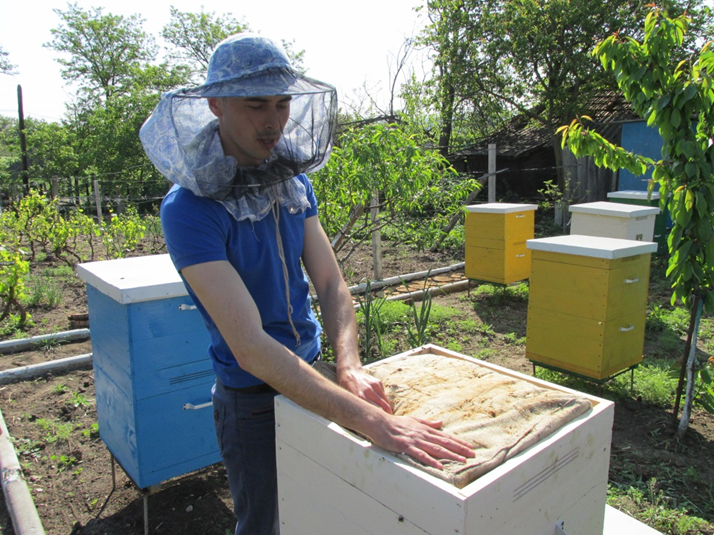 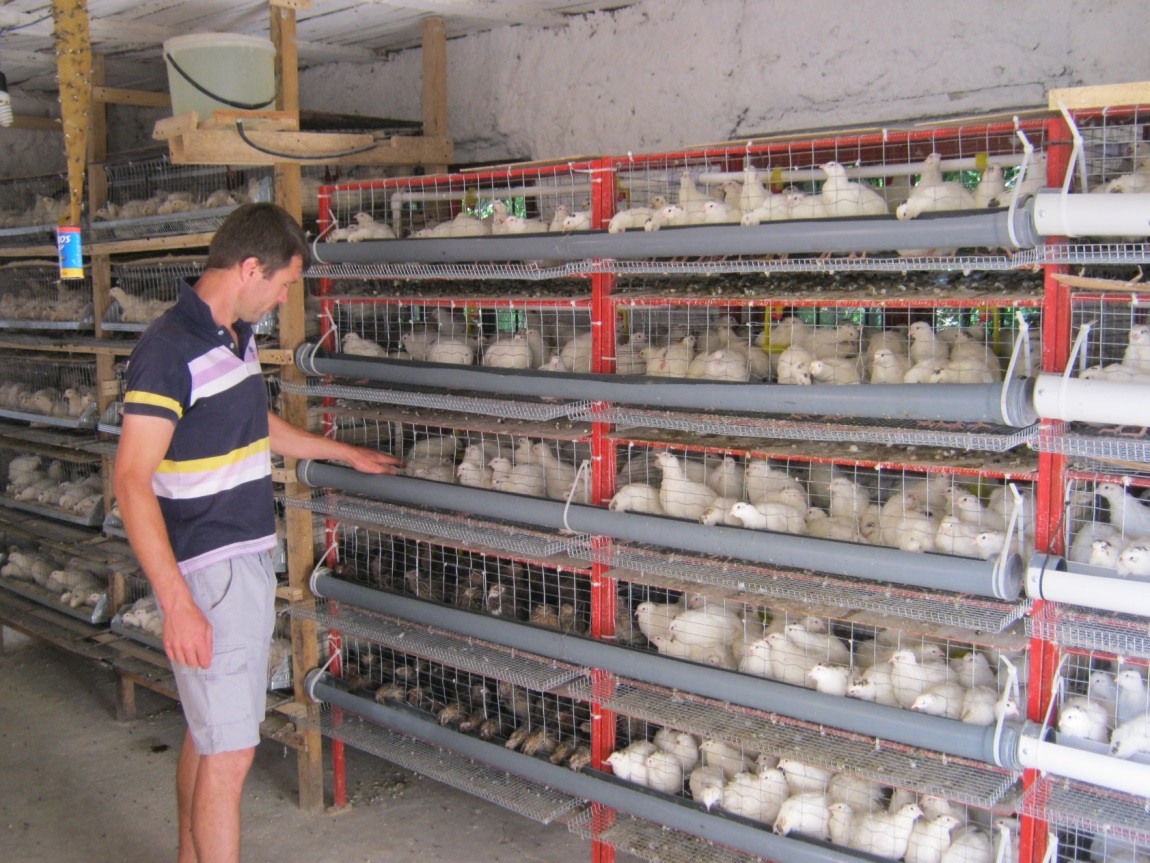 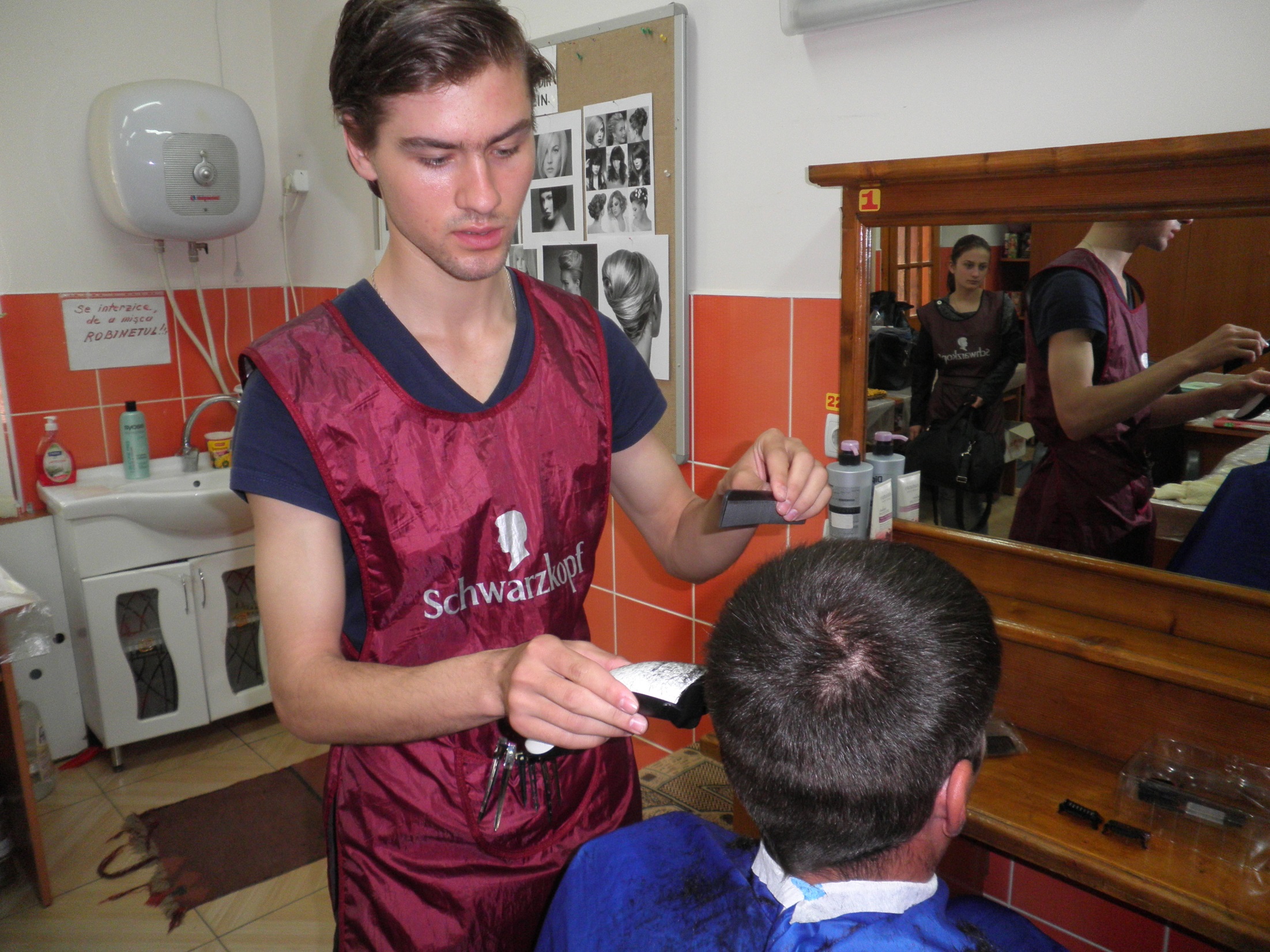 24
[Speaker Notes: Reznic Gherman]
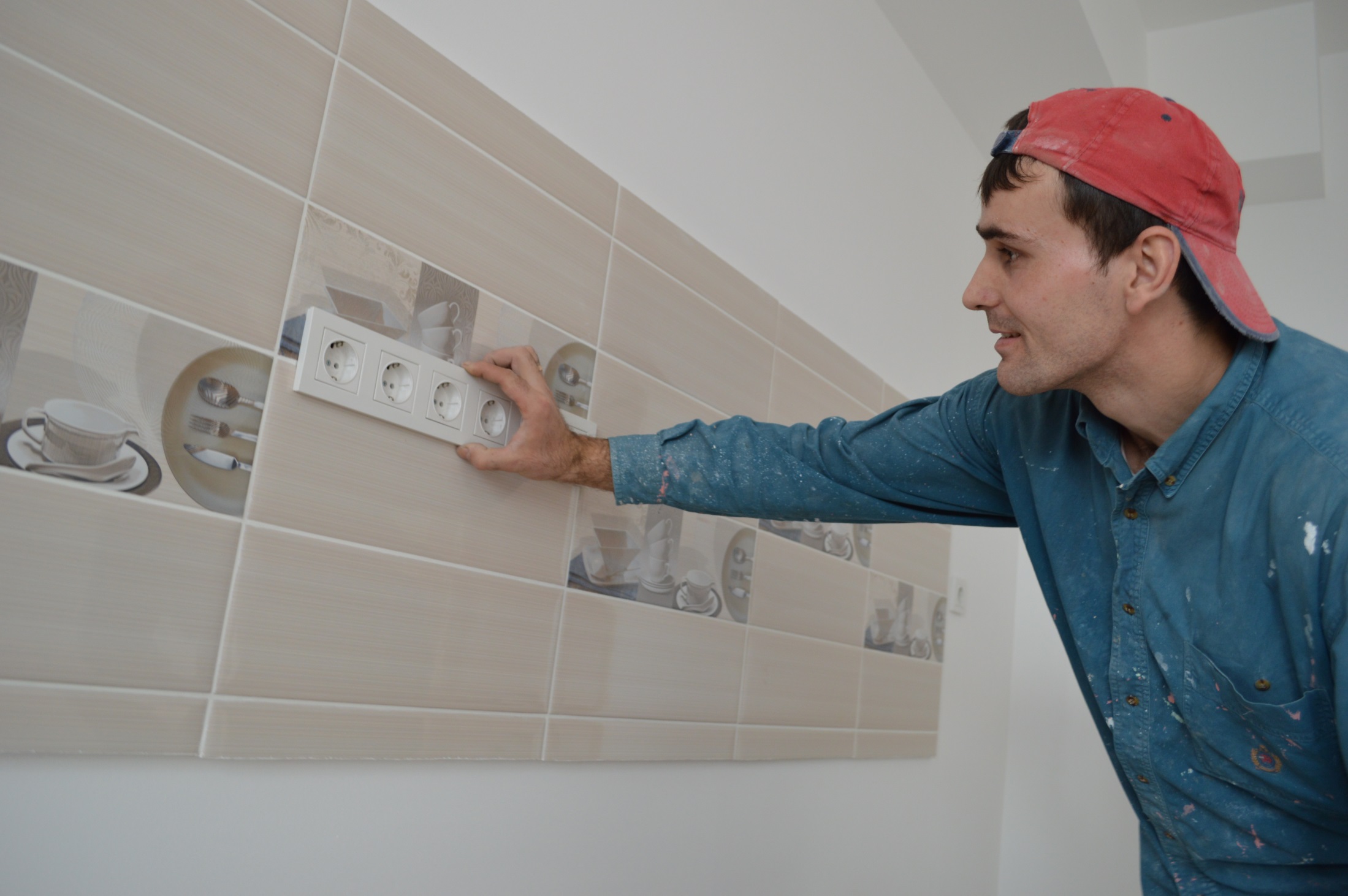 25
[Speaker Notes: Igor Golban]
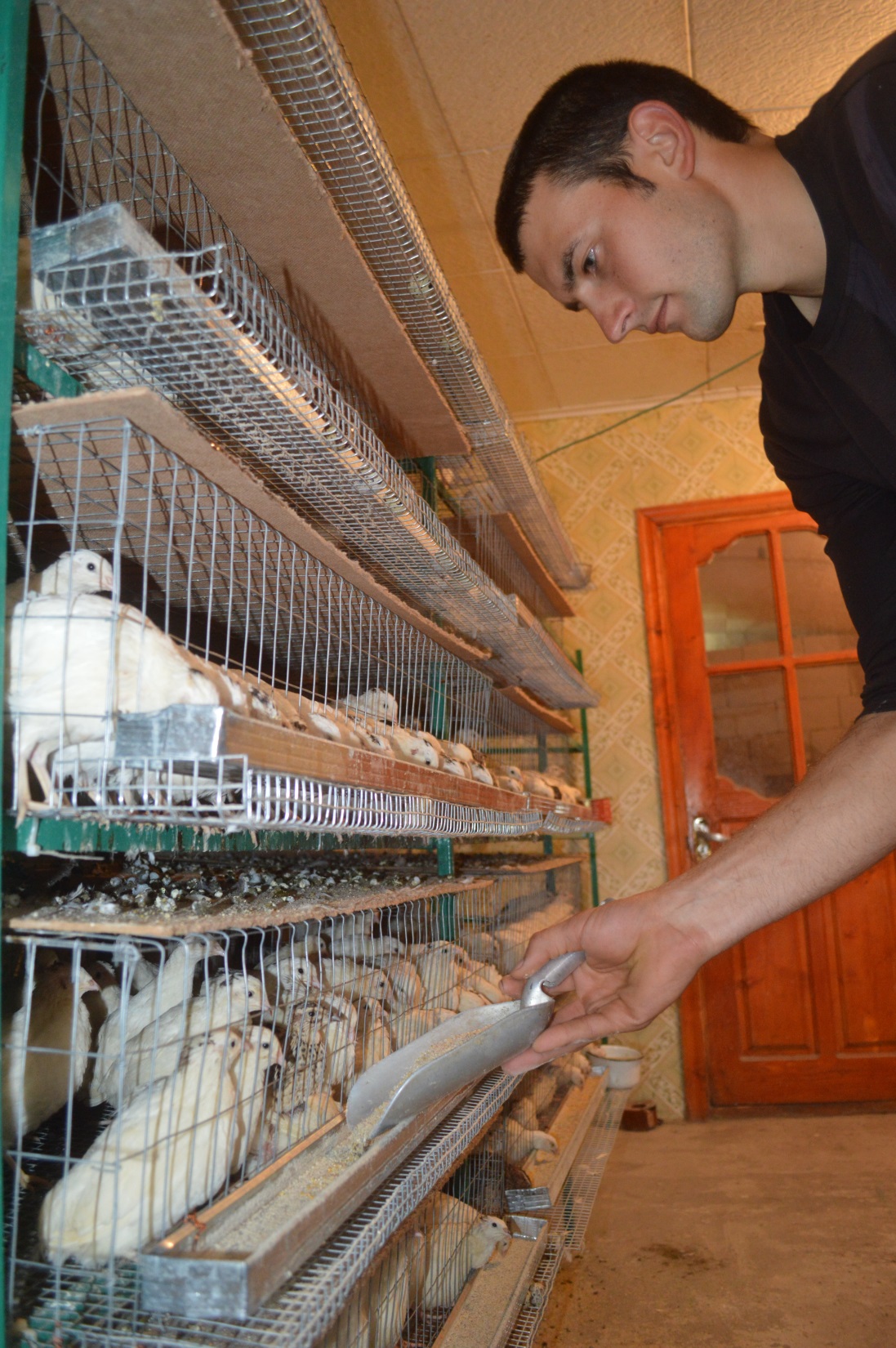 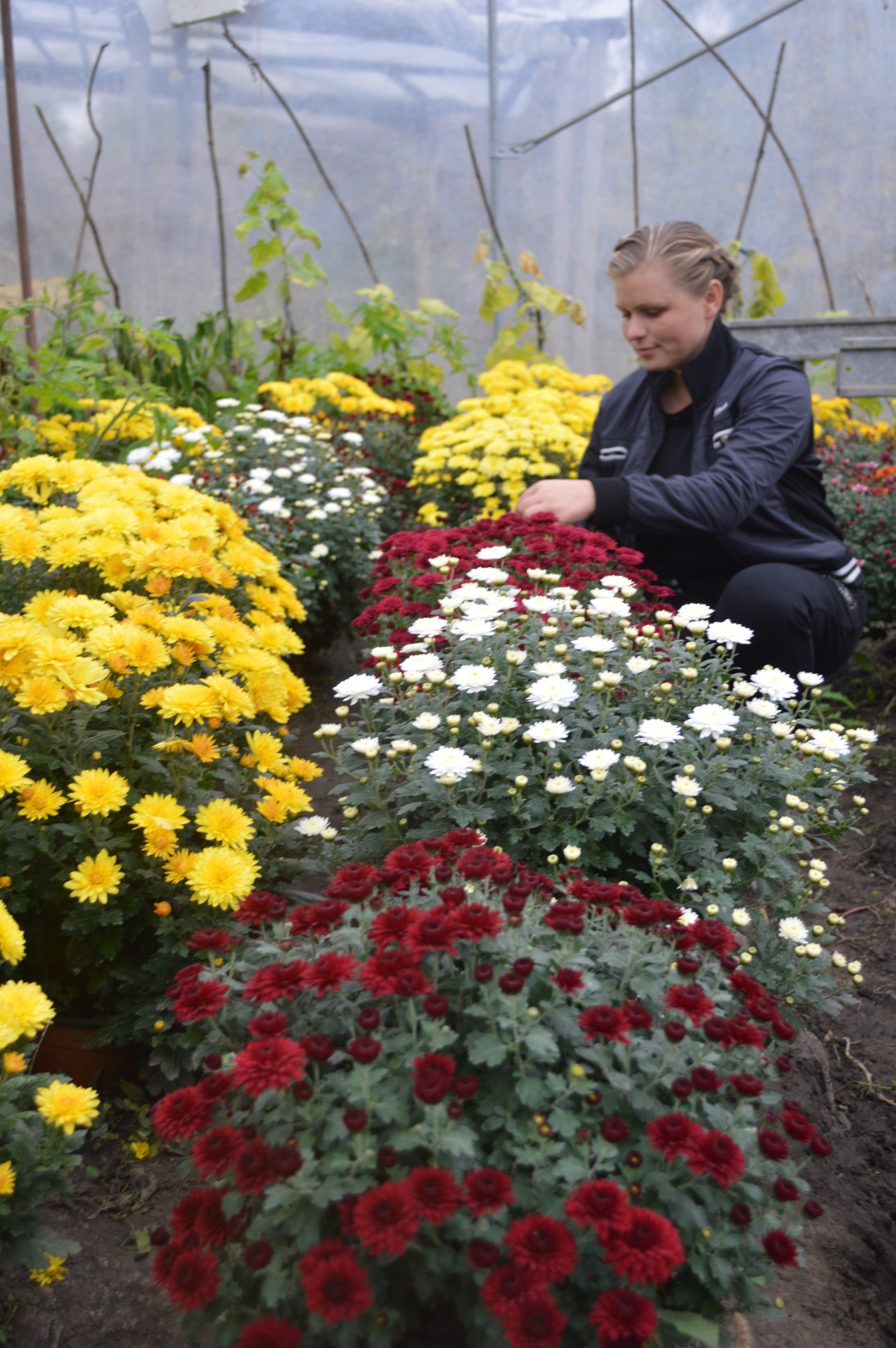 26
[Speaker Notes: Diana Corman Alexandru Donici]
„Dacă nu vă puteţi imagina situaţiile cu care elevii Dvs. se pot întîlni în viitor,  învăţaţi-i ceea, ce le va fi util în orice situaţie.”            
(J.Bowden şi F.Marton)
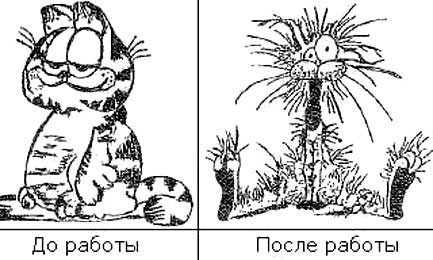 Școala
Viaţa
Va multumesc pentru atentie!
Date de contact:
CEDA: Chișinau MD 2012,  str. M. Eminescu 35, oficiul 7  
Telefon: +373 (22)885-425 
Telefon/fax: +373(22)  885- 426 
www.ceda.md
lsclifos@ceda.md
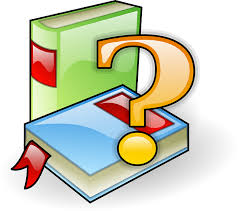